МБДОУ «Детский сад №11  «Вишенка»
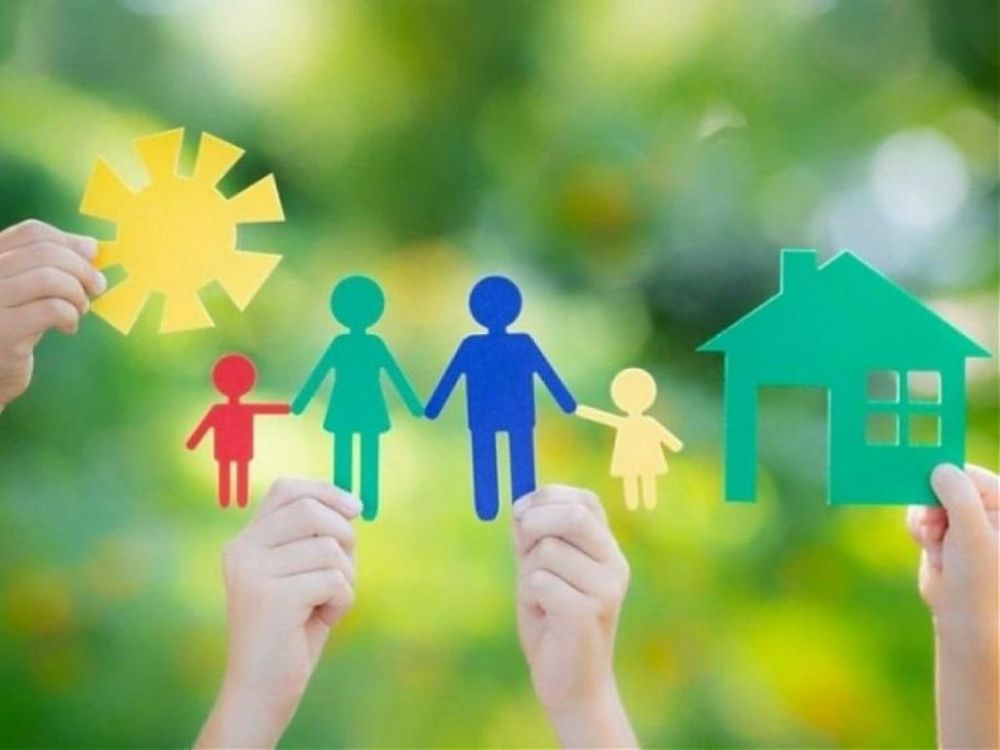 «Проектная деятельность,как форма взаимодействия с семьёй»
Разработала: 
Воспитатель
Высшей категории
Куклина Я.Г.
Семейный проект по развитию мелкой моторикиу ребёнка первой младшей группы «Маргаритка»
Цель проекта: создание совместно с семьёй благоприятных условий для развития речевой активности ребёнка через различные формы.
Задачи:
- установить добрые, доверительные отношения с семьёй каждого ребёнка; 
- пополнить предметно – развивающую среду новыми пособиями, атрибутами, играми;
 - предоставить родителям возможность поучаствовать в практической деятельности, поделиться собственным положительным опытом воспитания и развития своего ребёнка; 
- формировать у ребёнка умение проявлять положительные эмоции в общении со взрослыми и сверстниками;
- развивать мелкую моторику пальцев рук и кистей через пальчиковые игры;                      
  - обогащать речь ребёнка через игры с персонажами театра пальчиков;
- активизировать речь ребёнка через интерес к фольклору;
- добиться положительной динамики в развитии мелкой моторики рук ребёнка через использование разнообразных современных форм, методов и приёмов;
- воспитывать доброжелательное отношение к сверстникам и взрослым.
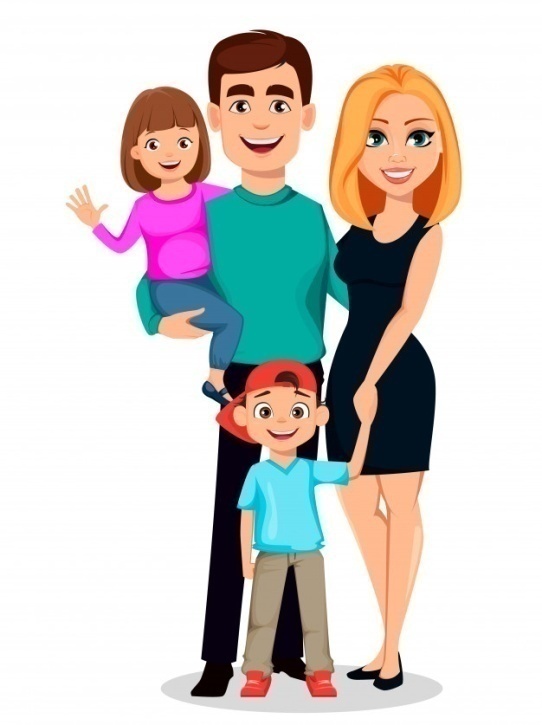 Центр «Давайте поиграем!»
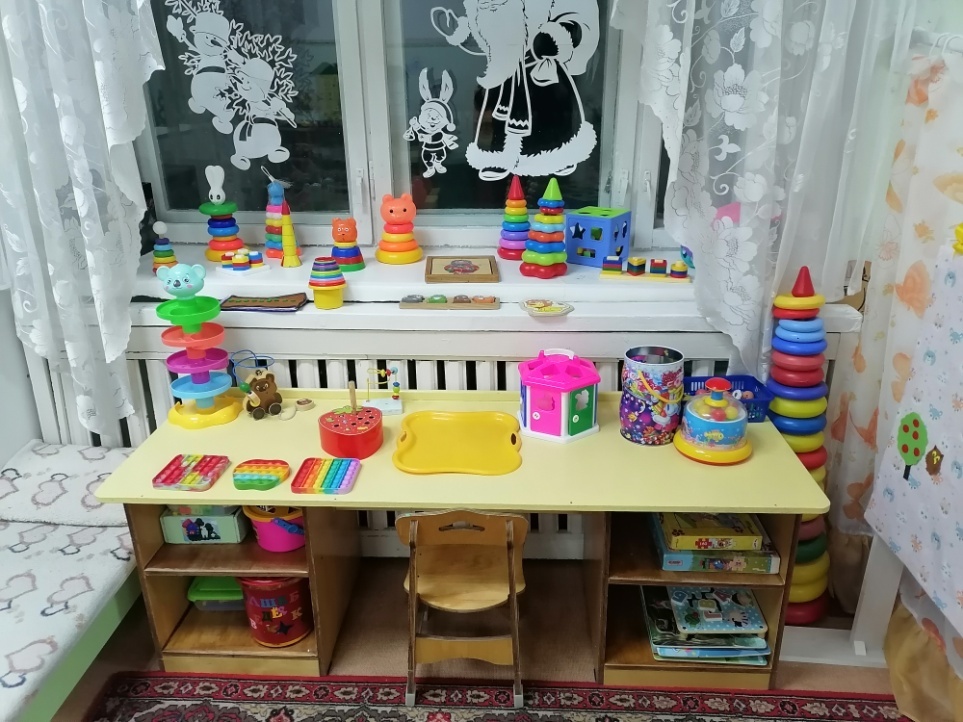 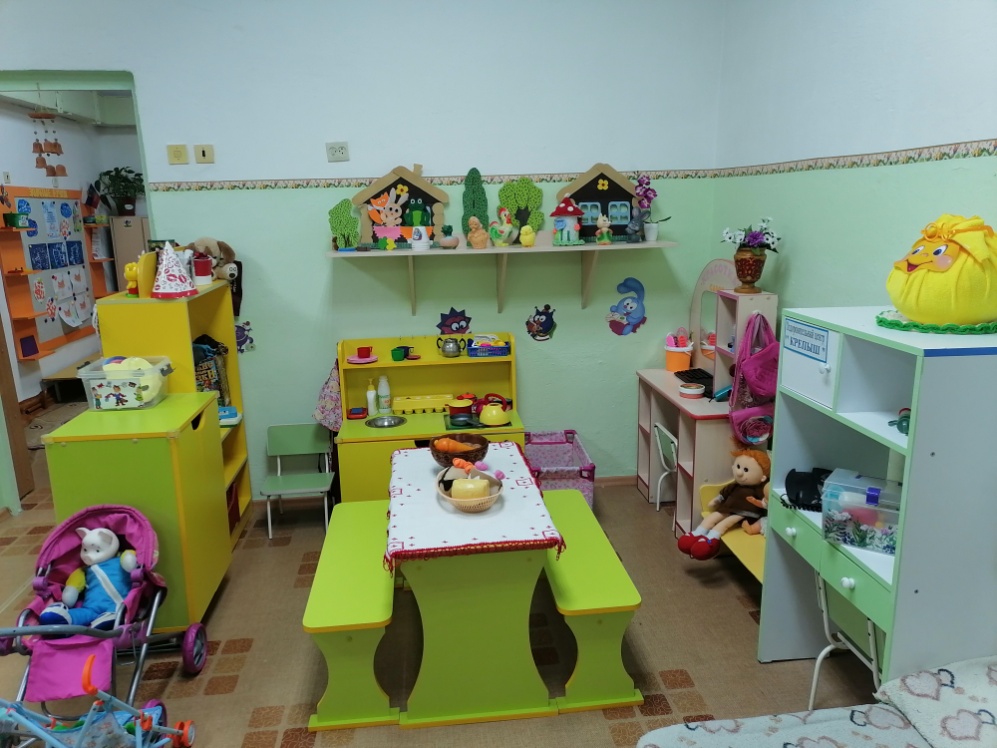 Развлечение «Осень в гости к нам пришла»
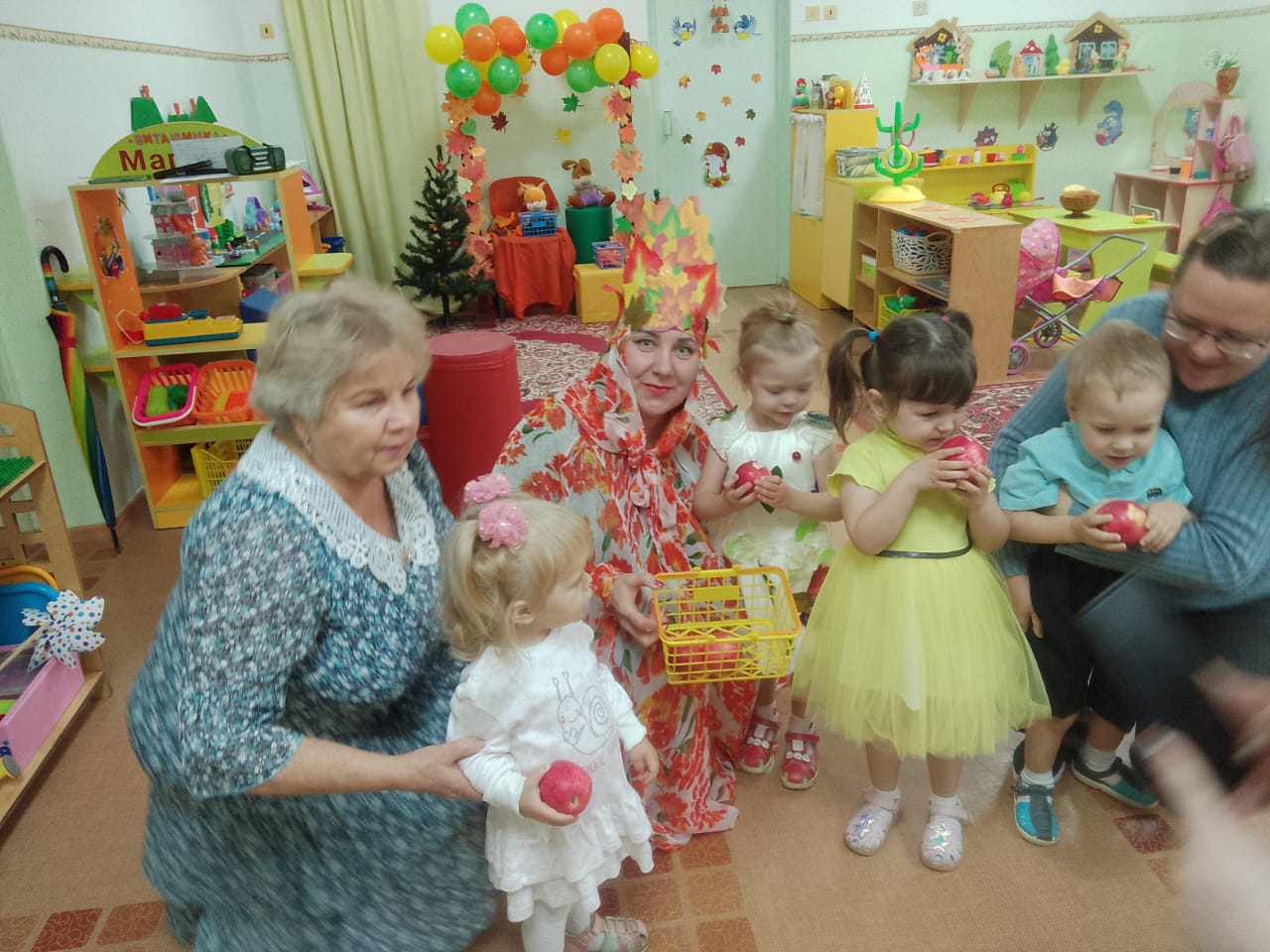 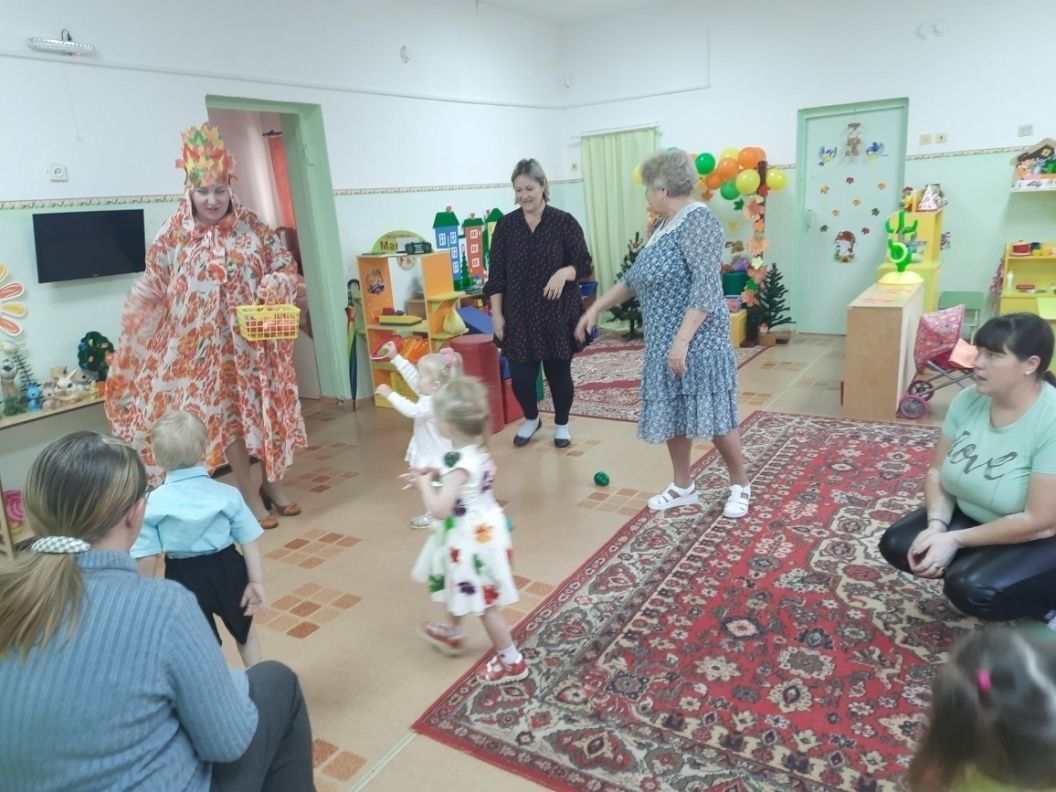 Практикум «С пальчиками играем- речь ребенку развиваем»
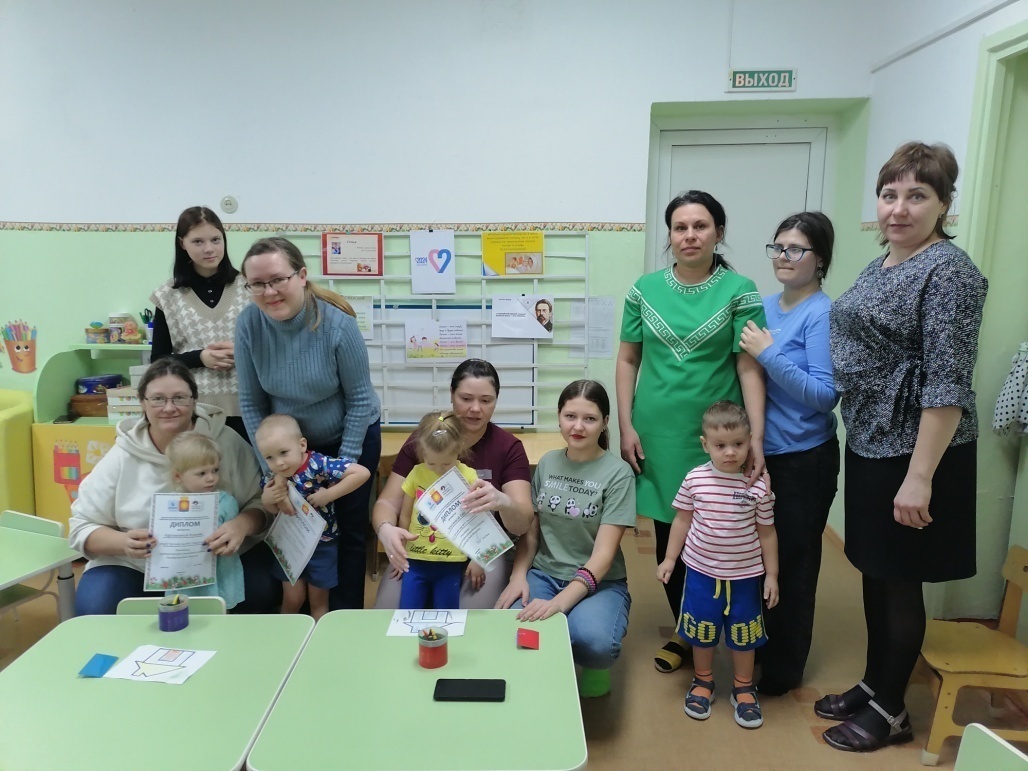 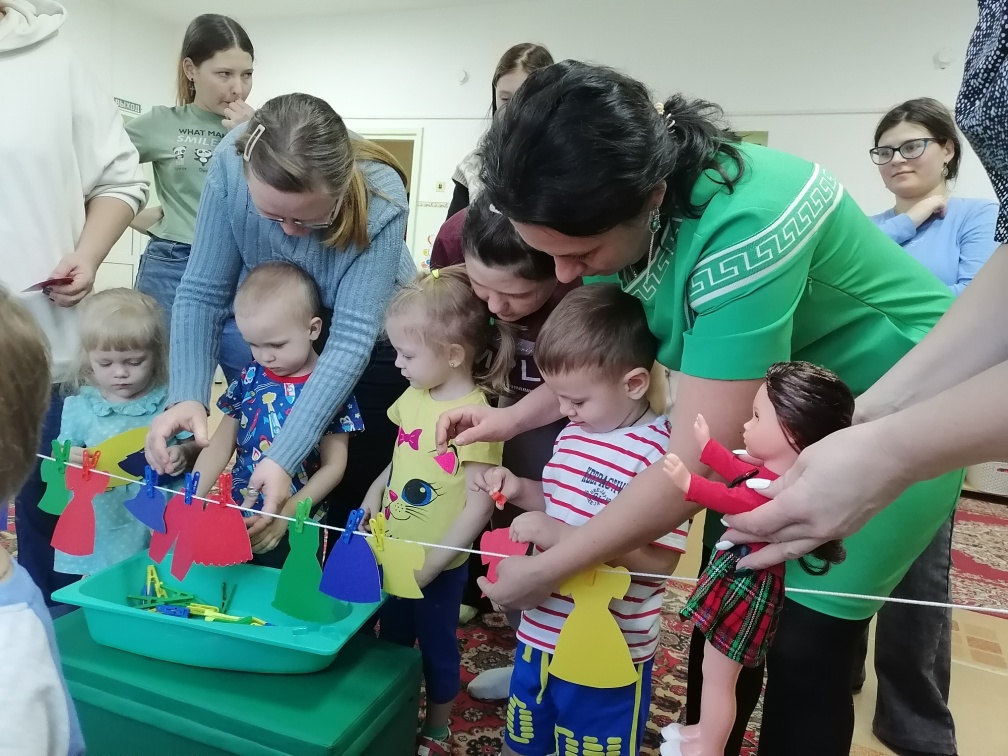 Семейная гостиная «Играем в театр вместе»
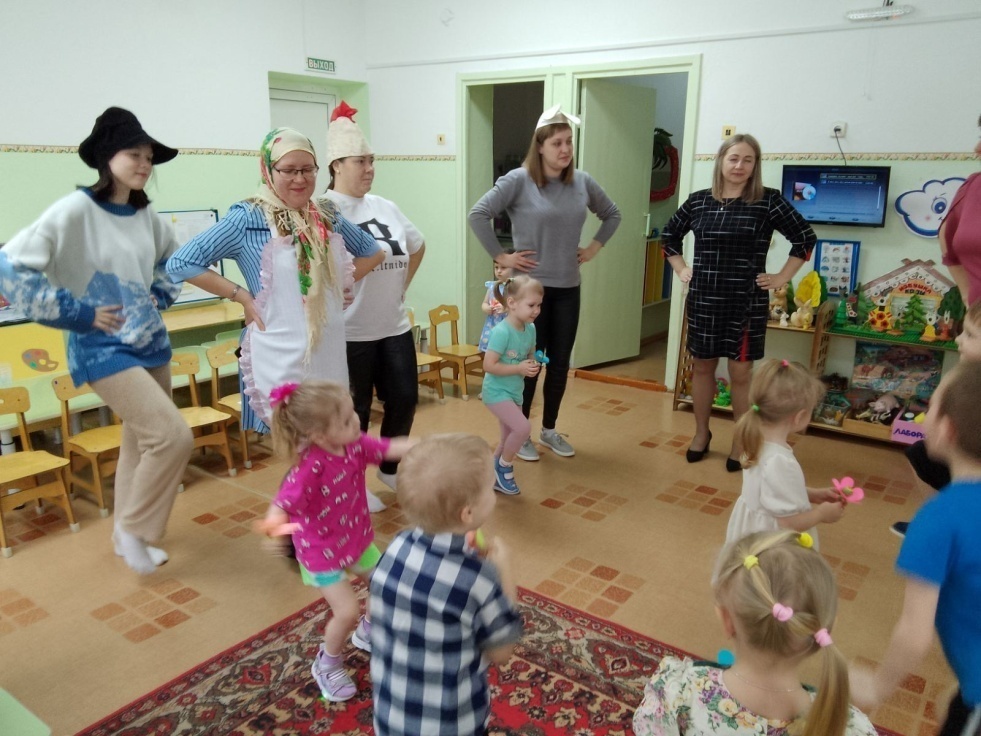 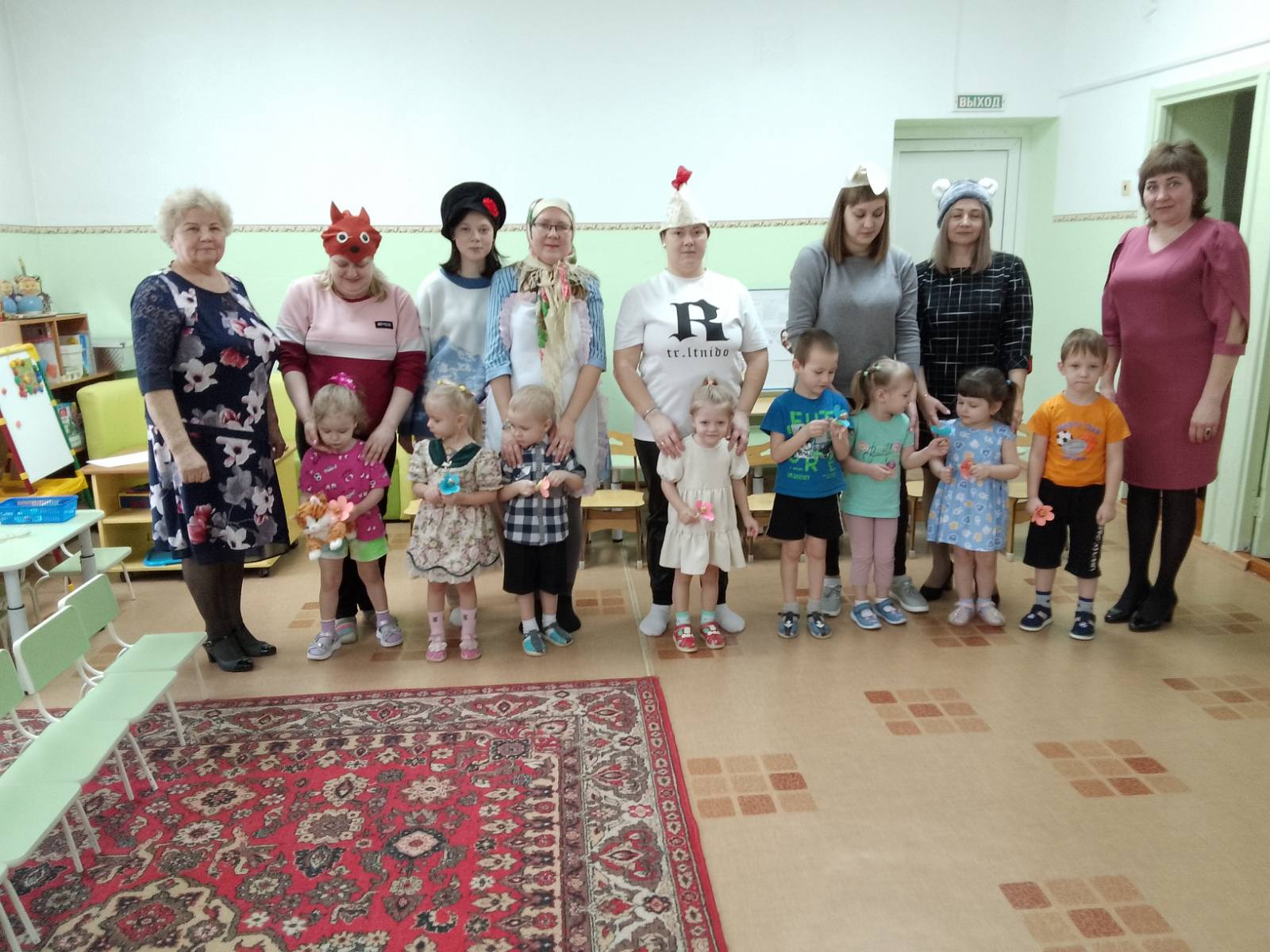 Выставка «Чем занять ребенка дома?»
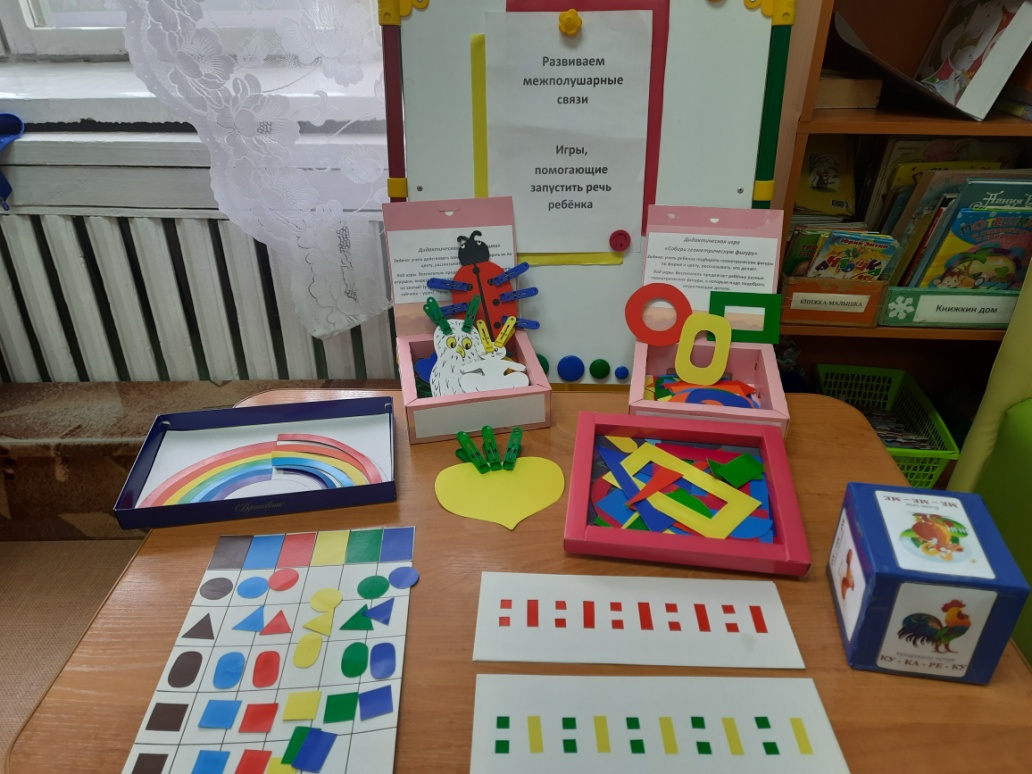 Продукт совместной деятельности - картотека пальчиковых игр;
- картотека потешек на все режимные моменты;
 - картотека дидактических игр и упражнений на развитие мелкой моторики;
- персонажи к сказкам пальчикового театра;
дидактические пособия с пальчиковыми играми;                                                                               - книжка – раскладушка «С пальчиками играем – речь ребёнку развиваем!»;                                                                                                                                                    - выставка игр для родителей «Интересные пальчиковые игры с ребёнком дома»;                                                                                                                                      - фотовыставка «Вот как мы играем!»;
 буклеты «Пальцы помогают говорить!»;
дидактические игры на запуск речи ребёнка;
- памятки «Вызывайте положительные эмоции у ребёнка».
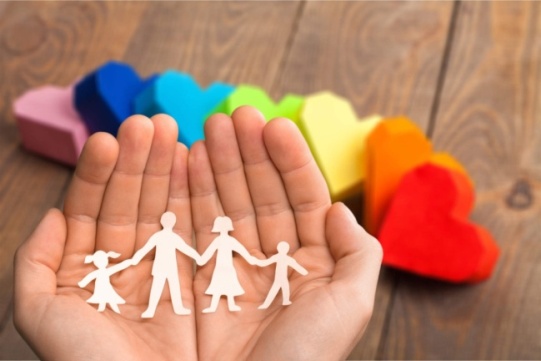 БЛАГОДАРИМ ЗА ВНИМАНИЕ!